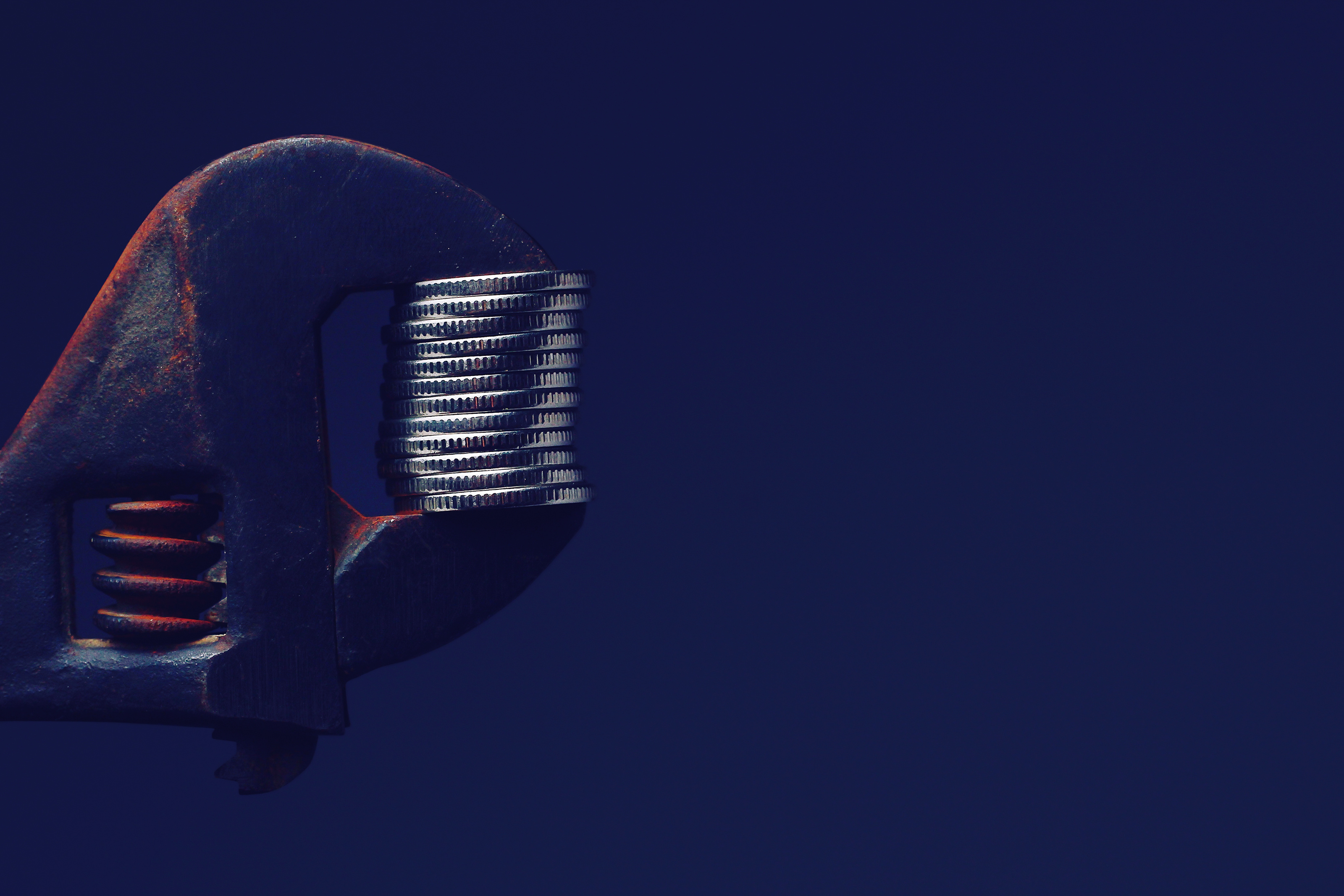 The Great
(Broker-Dealer) Compression